BÀI TẬP THỰC HÀNH 2
VIẾT CHƯƠNG TRÌNH GIẢI BÀI TOÁN TIN HỌC
;
;
:=a/b
‘nhap a: '
writeln
;
writel
;
real
(
(
;
uses
thuong:
:=a+b
tong:5);
(
;
var
(‘a+b= ’
crt
;
integer
,
writeln
tong
a, b, tong:
readln
thuong
;
(
‘nhap b: '
writel
;
;
)
Tong_thuong
thuong:5:2);
readln
readln
)
program
)
)
(‘a/b= ’
b
a
,
;
Tình huống 1: Bài toán cộng và chia hai số nguyên.
CÂU 1:
{1}
{9}
begin
{10}
{2}
{3}
{11}
end.
{4}
{12}
{13}
{5}
{6}
{14}
{7}
{15}
{8}
CÂU 2:
438
32.69
-261
-3.75
315
3.09
Tình huống 2: Bài toán cuộc đua Ốc và Rùa.
CÂU 3
Trường hợp An viết:
tg_oc = 0.99
tg_rua = 1
Kết quả:
 
 
Trả lời:
Đúng     Sai 
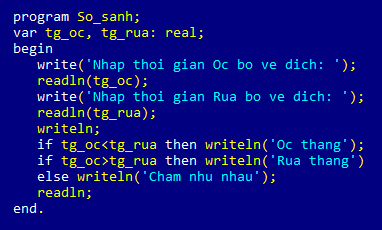 Oc thang
Cham nhu nhau

CÂU 3
Trường hợp Nam viết:
tg_oc = 0.99
tg_rua = 1
Kết quả:
 
 Trả lời:
Đúng     Sai 
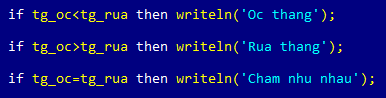 Oc thang

CÂU 3
Trường hợp Nga viết:
tg_oc = 0.99
tg_rua = 1
Kết quả:
 
 Trả lời:
Đúng     Sai 
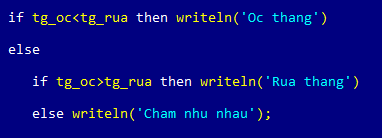 Oc thang

CÂU 4
Em hãy giải thích tại sao chương trình của …………… bị sai (in ra 2 kết quả) khi nhập vào bộ thử: tg_oc=0.99, tg_rua=1?
………………………………………………………………………………………
………………………………………………………………………………………
………………………………………………………………………………………
An
Tình huống 3: Chương trình kiểm tra biển số xe.
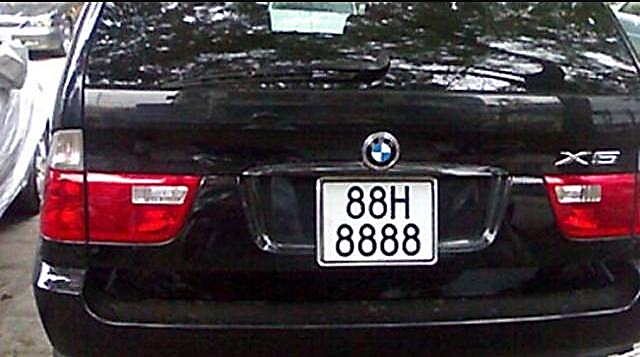 CÂU 5
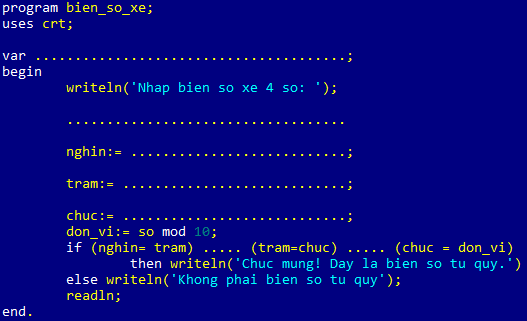 so: integer; nghin, tram, chuc, don_vi:byte
readln(so);
so div 1000
(so mod 1000) div 100
(so mod 100) div 10
and
and
CÂU 6
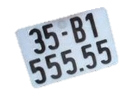 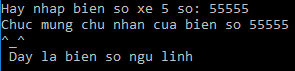 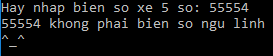 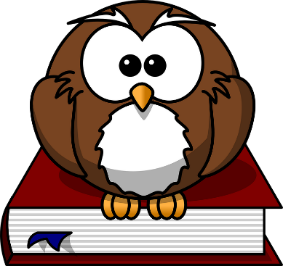 Game: Thư giãn với trò chơi “Nhanh tay lẹ mắt”
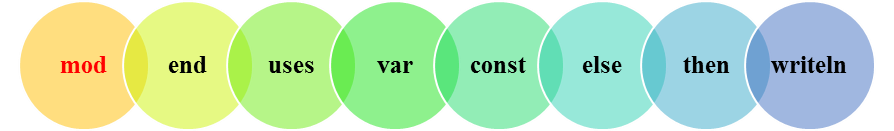 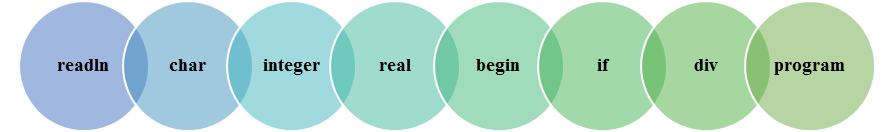 Game: Thư giãn với trò chơi “Nhanh tay lẹ mắt”